Journée du Syndrome du bébé secoué
Vendredi 29 septembre 2017
Dr Barbara TISSERON, CHR Orléans
Lorie, née le 10/12/2014
ATCD :
Néonataux : 
grossesse gémellaire 
Née à 37 SA, voie basse, non instrumentale ; pas de SFA ni de sd infectieux
P : 2960g, T : 48cm, PC : 33,5cm
Consultation le 15/01/15 : PC : 38cm (+4,5cm : changement de 2,5 couloirs) « examen normal, tonus ok, reflexes + »

Histoire de la maladie 
Présente des pleurs inconsolables depuis le 24/01/2015 à 22h00. Elle est amenée par les pompiers avec sa maman aux urgences pour « difficultés respiratoires et comportement anormal ».
Aucune explications données par la mère
Lorie (suite)
Examen clinique aux urgences à 00h19
Altération état général
Ecchymoses des deux joues sans notion de traumatisme 
Neurologique : tonique, réactive, fontanelle normo tendue
Abdomen tendu et ballonné

Examens complémentaires 
NFS : GB : 31200, Hb : 8,5g, plaquettes : 447 000
Coagulation : TP : 76%, TCA : 31,6
Ionogramme sanguin : N
CRP : 5
GDS : PH : 7,28, PCO2 : 33, lactates : 9,7
Ponction lombaire : hémorragique 
scanner cérébral : absence de saignement intracrânien; absence d’anomalie TDM pouvant expliquer la symptomatologie ; absence d’argument pour un saignement ancien ; absence de lésion traumatique osseuse
Scanner cérébral de Lorie réalisé dans la nuit
Lorie (suite)
Evolution
Hospitalisation dans le service de pédiatrie générale pour prise en charge 
Examen cutané : 
Sur la joue gauche : 1 ecchymose de 7,5 cm sur 4 cm : empreinte digitiforme
Sur la joue droite : 2 ecchymoses de 2,5 cm sur 1 cm et 0,5 cm sur 0,5 cm
Sur le menton : 1 ecchymose de 2 cm sur 1 cm
 9h00 : aggravation de l’état général et neurologique avec bébé geignarde, pauses respiratoires, troubles de conscience, perte du contact oculaire, hypotonie généralisée axiale et périphérique, myosis peu réactif et convulsions (clonies, généralisées)
Transfert en réanimation néonatale après 2 injections de valium 
Persistance des convulsions : injection de Gardenal 
Pauses respiratoires : Intubation  
Fond d’œil : innombrables hémorragies rétiniennes bilatérales aux pôles post et en périphérie ; pas d’hémorragie intra vitréenne ; 
Echographie abdominale : normale 
Squelette complet : enfant trop instable
Lorie (suite)
Devant la persistance des convulsions et des hémorragies au FO, un 2ème scanner cérébral est demandé à 15h00
hémorragie sous-arachnoïdienne intéressant les sillons corticaux pariétaux-occipitaux gauches, le sillon central droit et les sillons corticaux pariétaux supérieurs droits, d’épaisseur maximale estimée à 14mm avec œdème péri-lésionnel, exerçant un effet de masse sur les sillons corticaux qui apparaissent effacés

Transfert dans le service de réanimation pédiatrique de Tours 
Rapprochement service neurochirurgie 
Pronostic vital engagé
2ème scanner cérébral de Lorie
Lisa, née le 10/12/2014
ATCD :
Néonataux : 
grossesse gémellaire 
Née à 37 SA, voie basse, non instrumentale ; pas de SFA ni de sd infectieux
P : 2720g, taille : 46,5cm, PC : 33cm
Notion d’ecchymose mandibulaire 
Consultation le 06/01/15 aux urgences chirurgicales du CHR d’Orléans : « serait tombée avec le papa alors qu’elle était dans son cosy  ; examen et radio nles »
Consultation le 15/01/15 : PC : 36cm (+3cm : changement de 1 couloir) « examen normal, tonus ok, reflexes + »
1 épisode d’ecchymose sur le visage il y a environ 3 semaines rapporté par les parents  

Histoire de la maladie 
Pendant que le pédiatre s’occupe de Lorie aux urgences à 00h19, le père appelle la mère pour signaler que Lisa « ne va pas bien », qu’elle est hypotonique, qu’elle a des ecchymoses sur le visage. 
Pédiatre fait dire au père de faire appeler la SAMU 
Père arrive par lui-même à 3h04
Lisa (suite)
Examen clinique aux urgences
Très mauvais état général, grognon, geignarde, pleurs intenses 
Hypotherme à 35°4, tachycarde : 177/min, TA : 94/37mmHg
Pâleur cutanéo-muqueuse 
Ecchymose de la joue gauche et sur le tragus de 1 cm et 1,5 cm
Neurologique : tonique, réactive, fontanelle antérieure normotendue 

Examens complémentaires  
NFS : GB : 20000, Hb : 6,6g, Plaquettes : 381 000
TP : 55%, facteur II : 57%, V : 51%, VII : 75%, X : 64%, fibrinogène : 1,19g
CRP : 4, PCT : 0,16
Ionogramme sanguin : N
GDS : PH : 7,15, PCO2 : 48, lactates : 9,30
Scanner cérébral : hémorragie sous arachnoïdienne d’allure post traumatique prédominant au niveau des sillons droits et notamment en région sylvienne droite de 17X15 mm, associée à de l’œdème péri-lésionnel où elle exerce un effet de masse sur les sillons corticaux, associée à une pétéchie pariétale gauche. Discret effet de masse sur le ventricule latéral droit. Pas de lésions traumatique osseuse. Pas d’argument pour un saignement ancien.
Scanner cérébral de Lisa
Lisa (suite)
Evolution : 
Hospitalisation d’emblée en réanimation néonatale
Examen cutané : 
Cuisse droite : 1 ecchymose de 0,5X0,5 cm
Jambe droite : 1 ecchymose de 3,5X0,5cm
Cuisses G : 3 ecchymoses linéaires : 1,5X1, 2X1 et 1X1 : empreintes digitiformes 
Joue G : 1 ecchymose de 3X2,5cm
Sous l’oreille G : 1 ecchymose de 1X2,5cm
Menton : 1 ecchymose de 1X1cm
Fond d’œil : hémorragies rétiniennes, pré rétiniennes et du vitré bilatérales (infarcissements hémorragiques rétiniens de grandes tailles supérieurs à 10 fois le diamètre papillaire)
Squelette complet non réalisable
Echographie abdominale normale 
Clonies récidivantes à plusieurs reprises : doses de charge de dilantin puis de rivotril ;  
Transfert dans le service de réanimation pédiatrique de Tours
Lorie et Lisa (suite)
Saignement intra crânien
Hémorragies bilatérales massives au fond d’œil 
Très nombreuses ecchymoses chez de très jeunes nourrissons
ATCD d’ecchymoses chez  Lisa (et de chute du cosy ?)
Absence d’explications données par les parents 

Diagnostic de syndrome du bébé secoué 
Signalement au Procureur de la République en urgence
Lorie (suite)
Hospitalisée en réanimation jusqu’au 09 février 2015 puis en neuropédiatrie jusqu’au 26/02/15 : 
Etat de mal épileptique réfractaire 
Pas d’indication neurochirurgicale 
IRM 12/02/15 : ischémie avec perte de substance blanche diffuse et corticale ; ramollissement ischémo-hémorragique du carrefour parenchymateux gauche 
Pronostic visuel : incertain 
EEG : activité pauvre et monotone
RCP : éléments en faveur de lourdes séquelles => soins de confort et antalgiques ; abstention gestes réanimatoires 

Transfert au CHR d’Orléans du 26/02 au 02/03/15 avant retour au domicile
Lorie (suite)
Mai 2017 : 2 ans 5 mois 
Retard psycho moteur sévère mais progrès réguliers : 	
Retournement ventre-dos, tenue tête, début de déplacement, préhension palmaire, esquisse pince pouce-index, fait « bravo et au revoir », bon contact avec sourires et qq bisyllabismes 
Ophtalmologique : strabisme œil gauche ; pas de correction ; PEV sub normaux 
Auditifs : PEA normaux 
Troubles du sommeil 
Cassure pondérale et du PC 
Suivi : CAMSP avec 3 séances de kinésithérapie motrice/ semaine
Lisa (suite)
Hospitalisée en réanimation jusqu’au 12 février 2015 puis en neuropédiatrie jusqu’au 26/02/15 : 
Etat de mal épileptique réfractaire 
Pas d’indication neurochirurgicale 
IRM 12/02/15 :  perte de substance cérébrale majeure avec atteinte diffuse respectant les noyaux gris centraux et le tronc cérébral ; stigmate d’hémorragie méningée ; 
Pronostic visuel : fonctionnel incertain (régression hémorragies au FO) ;  absence de réaction visuelle ; 
EEG : activité quasi inexistante sans grapho élément physiologique 
RCP : éléments en faveur de lourdes séquelles => soins de confort et antalgiques  ; abstention gestes réanimatoires 

Transfert au CHR d’Orléans du 26/02 au 02/03/15 avant retour au domicile
Lisa (suite)
23 mois :   
Retard psycho moteur très sévère : 
Communique un peu avec sa maman ; pas de tenu assise, pas de tenue de tête, pas de déplacement…	
Epilepsie séquellaire : Lamictal, Depakine et Urbanyl
Ophtalmologique : cécité bilatérale 
Troubles de déglutition : alimentation sur sonde nasogastrique puis gastrostomie 
Nombreuses hospitalisations pour pneumopathies d’inhalation 
Oxygénothérapie à domicile  
Suivi : CAMSP avec 3 séances de kinésithérapie motrice/ semaine
7 juin 2017 : Assises
Père condamné à 12 ans de prison
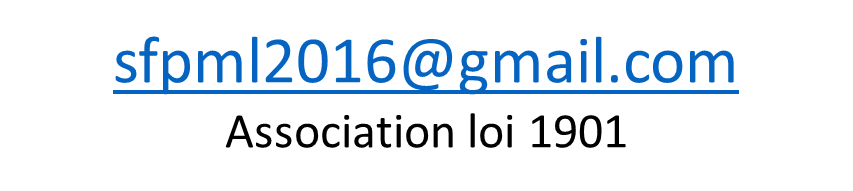